Использование развивающих игр Воскобовича для интеллектуального развития детей с ОВЗ
Подготовили: 
учитель-дефектолог 
Трошина Ольга Евгеньевна,
 воспитатель  
Кудинова Ольга Николаевна
Вячеслав Вадимович Воскобович
Живет в Санкт-Петербурге. Им разработано более 50 развивающих игр и пособий. В прошлом Вячеслав Вадимович инженер – физик.
Толчком к изобретению игр послужили двое собственных детей и «пустые» магазины игрушек в эпоху Перестройки. Воскобович, пытаясь найти альтернативу обычным постсоветским игрушка, натолкнулся на опыт Никитина и Зайцева.
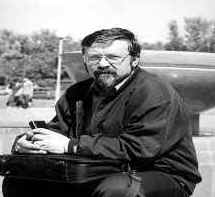 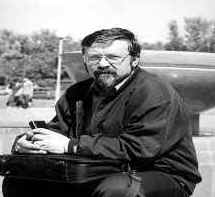 Использование игр и пособий  В. В. Воскобовича способствуют
Развитию у ребенка познавательного интереса и исследовательской деятельности.
Развитию наблюдательности, воображения, памяти, внимания, мышления и творчества.
Гармоничному развитию у детей эмоционально-образного и логического начал.
Формированию базисных представлений об окружающем мире, математических понятиях, звукобуквенных явлениях.
Развитию мелкой моторики.
Пособия Воскабовича  направлены на решение задач пяти развивающих областей ФГОС ДО:
социально- коммуникативное развитие;
познавательное развитие;
речевое развитие;
художественно-эстетическое развитие;
физическое развитие.
ИГРОВОЙ КОМПЛЕКС «КОВРОГРАФ ЛАРЧИК»
Ковролиновая основа для жесткого крепления на стене общей площадью 1,25 м х 1,25 м. Размер клетки: 10 см х 10 см.
Для детей от 2 лет.
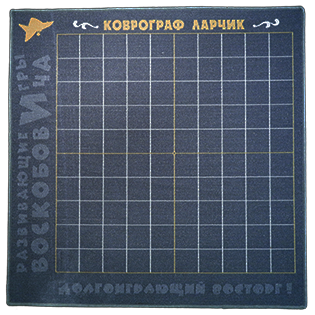 ВАРИАТИВНОСТЬ ЗАДАНИЙ«Гномы» (до 4 лет)
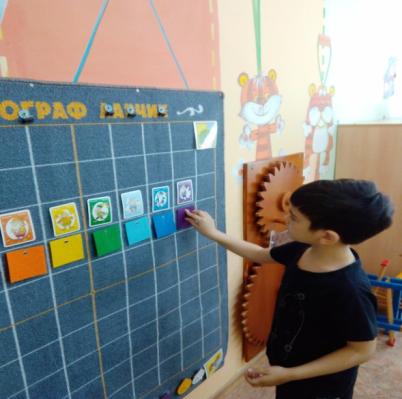 Задачи: 
- развитие сенсорных способностей, умения сопоставлять цвета в разных их представлениях;
- закрепление знаний о цветах радуги; 
- развитие навыков количественного счета; 
- развитие речи, умения отвечать на вопросы.
Материалы и оборудование: игровое поле «Коврограф Ларчик», набор карточек «Разноцветные гномы», набор «Разноцветные кружки», пособие «Разноцветные квадраты».
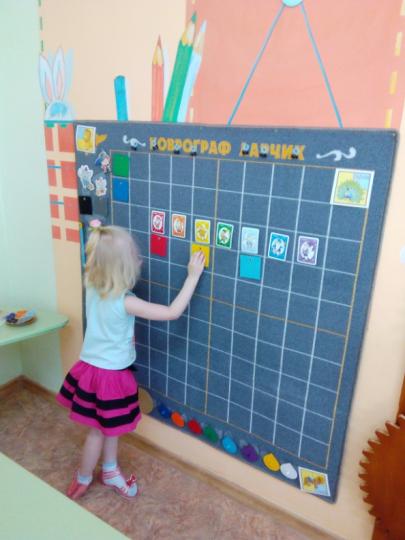 «Тук-тук»
Задачи: 
- побуждение детей к ответам на вопросы воспитателя; 
- расширение словарного запаса; - активизация речи детей посредством игры; 
учить соблюдать очередность.
 Материалы и оборудование: игровое поле «Коврограф Ларчик», пособие «Разноцветные квадраты», персонажи «Медвежонок Мишик», «Пчелка Жужа», «Китенок Тимошка», «Слоник ЛяпЛяп». Игровая ситуация: Слоник Ляп-Ляп гулял в Фиолетовый лес и увидел на Ковровой Поляне разноцветные домики (квадраты, под которыми спрятаны персонажи). Он решил узнать кто в них живет. Задание: Постучаться в домик, говоря при этом: «Тук-тук». Спросить: «Кто в домике живёт?». В ответ на прозвучавший вопрос, убрать квадрат, назвать жителя домика.
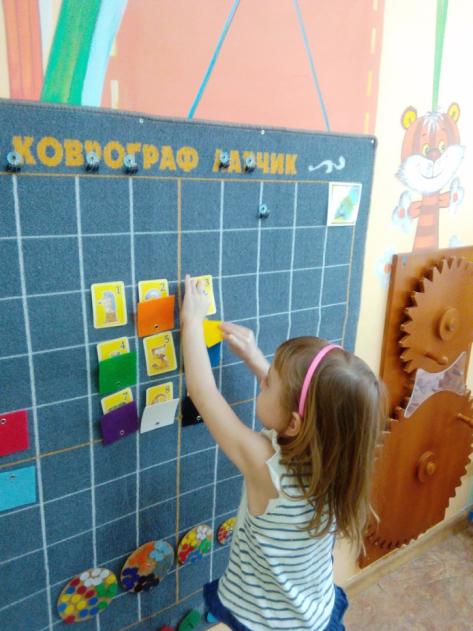 «Большие и маленькие»
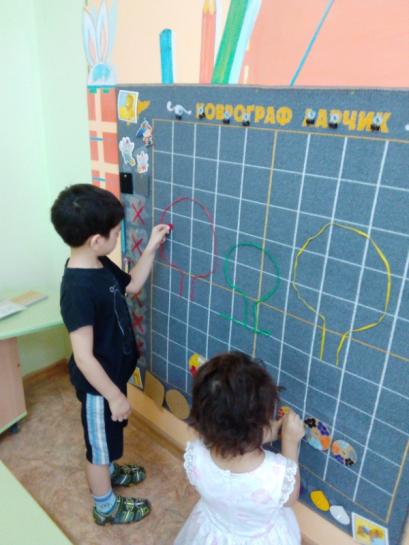 Задачи: 
- формирование умения соотносить предметы по величине, одновременно различая их по цвету; 
- активизация речи детей.
Материалы и оборудование: 
игровое поле «Коврограф Ларчик», комплект «Разноцветные верёвочки», набор «Разноцветные кружки».
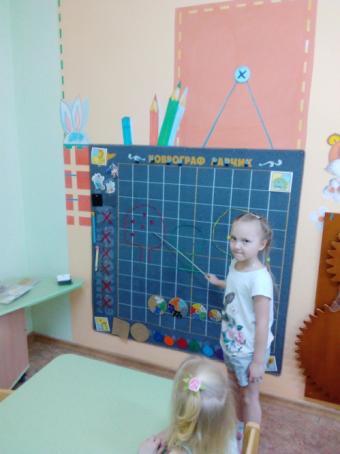 «Нарисуй портрет» (5-7 лет)
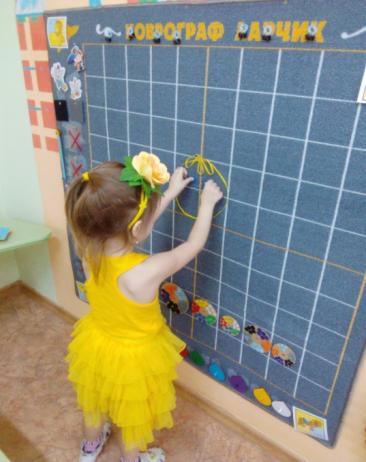 Задачи: 
- закрепление у детей умения создавать портрет;
- развитие мелкой моторики.
Материалы и оборудование: 
    игровое поле «Коврограф Ларчик», «Круговерт и стрелочка», веревочки пяти цветов (из комплекта «Разноцветные веревочки»), набор «Разноцветные кружки» (белый, синий, желтый, красный, зеленый), разнообразные веревочки, набор карточек «Разноцветные гномы».
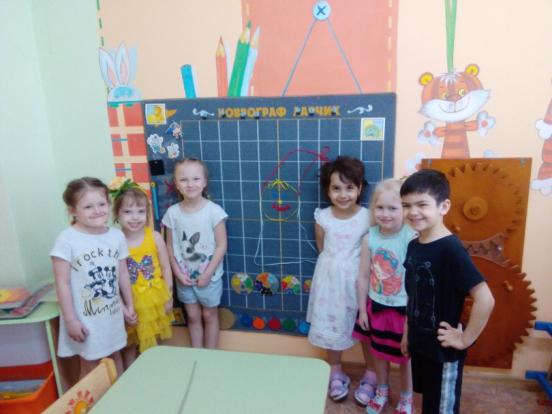 «Бусы».
Задачи: 
- формирование умения соотносить предметы по величине, одновременно различая их по цвету; 
Материалы и оборудование: 
   игровое поле «Коврограф Ларчик»/«МиниЛарчик», набор «Разноцветные кружки» (большие и маленькие), образцы.
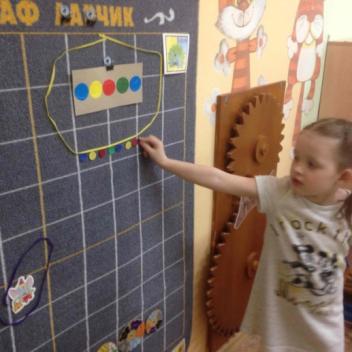 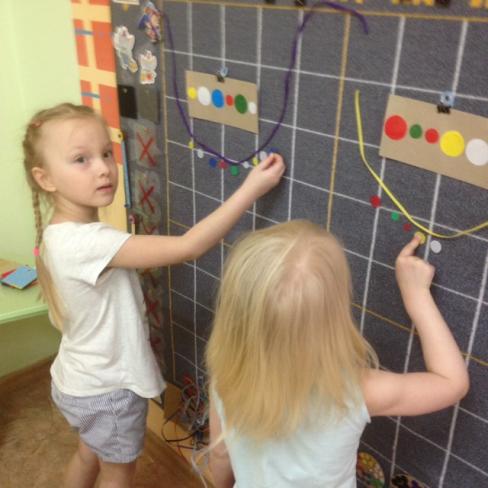 «Кораблики  «Плюх-плюх» и «Брызг-брызг».
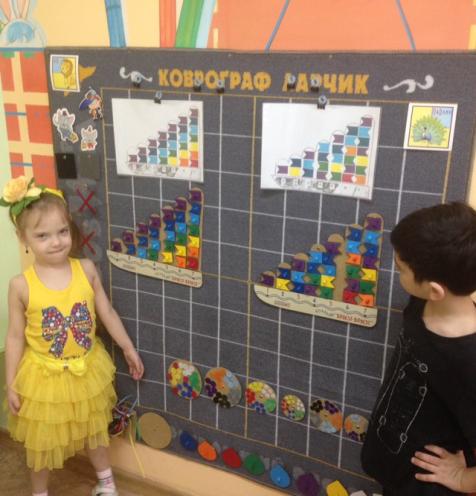 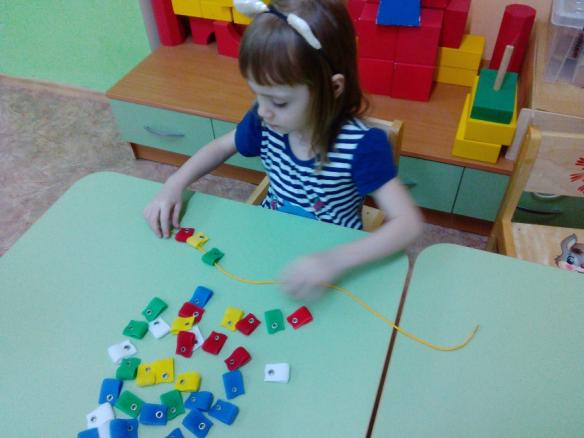 СПАСИБО 
ЗА 
ВНИМАНИЕ